ZEUS à la conquête de l’Olympe
Une histoire captivante de la mythologie qui mêle aussi bien combats, amour que violence. Mais qui prendra le pouvoir? Zeus arrivera t-il à battre Chronos et les Titans?
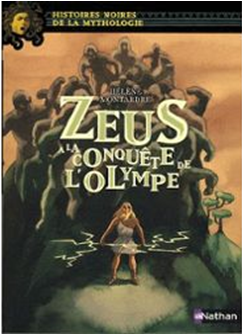 « Je recommande ce livre
qui explique bien les origines
de l’Olympe et de la prise du 
pouvoir par Zeus. Ce roman se lit
 rapidement et aide à comprendre
 la généalogie des Dieux. »
                                             Pablo
ZEUS
TITANS